Exercice 1
0.5 cm
1.
X3
Schéma
H=4 cm
X2
5 cm
2.88cm
3.2 cm
2 cm
X1
1.24 cm
0.5 cm
X
C
D
B
A
4.5
Justification:
2.
Interaction différentielle de différents composés à l’égard de deux phases: phase stationnaire et phase mobile. Les composés sont portés par la phase mobile en contact avec la phase stationnaire. Chaque composé migre avec sa propre vitesse et sort avec un temps de séjour qui lui est propre. En sortie, un détecteur reconnaisse la nature de chaque composé en se basant sur une propriété particulière.
3.
Les paramètres sont:
Nature de la phase stationnaire  et de la phase mobile (polarité).
Température de l’expérience.
4.
Le X est le:
Acétaminophène
Exercice 2
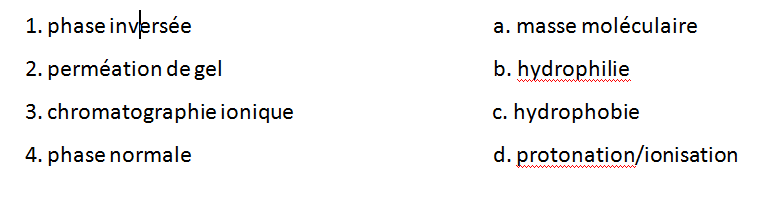